Курс «Основы финансовой грамотности»: как получать больше при сохранении уровня дохода
Сергеева Екатерина Павловна, 
учитель истории и обществознания МОУ «Средняя школа №49» г.Ярославля
В 2018 году в школе введен курс «Основы финансовой грамотности» на уровне основного общего образования (8 класс)  в рамках внеурочной деятельности
экскурсии в отделении по Ярославской области Главного управления Центрального  банка РФ
Брейн-ринг по финграмотности с сотрудниками Центрбанка
Награждение победителей
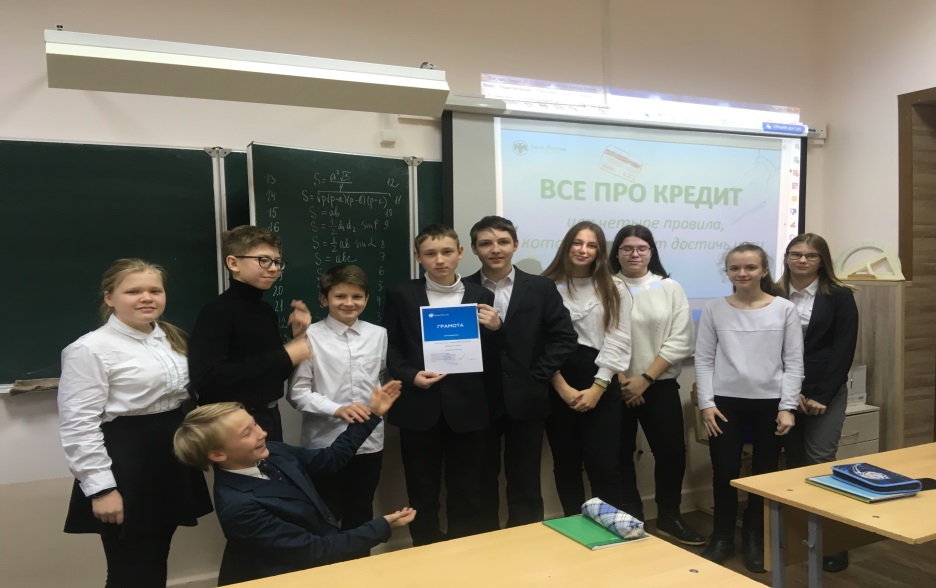 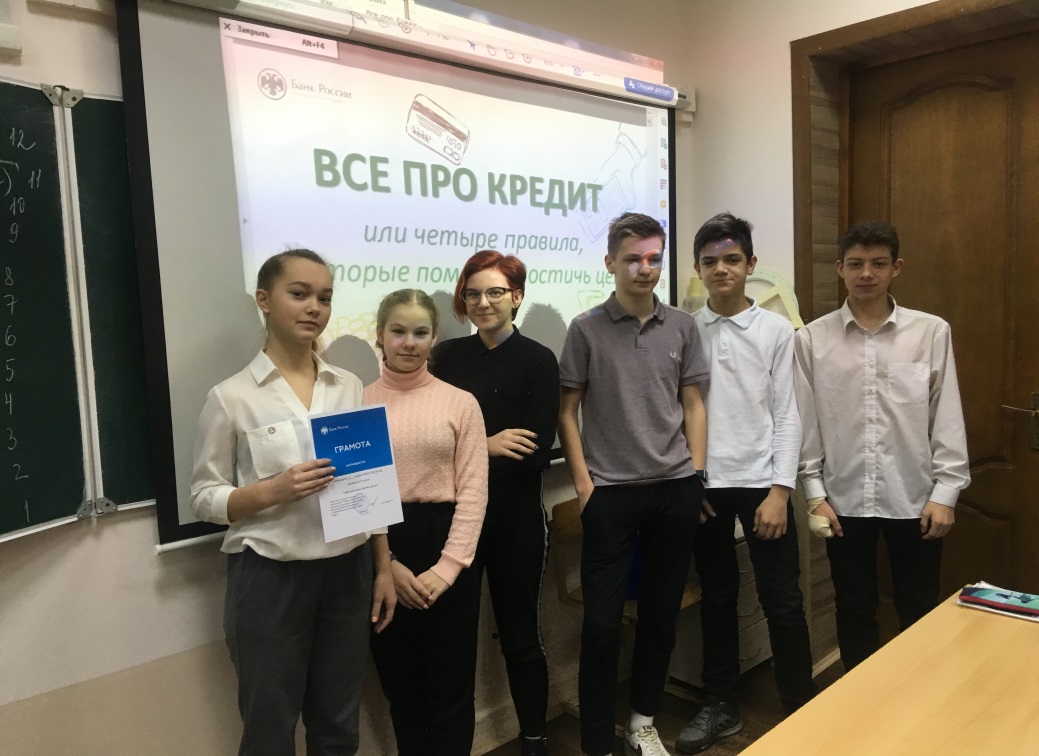 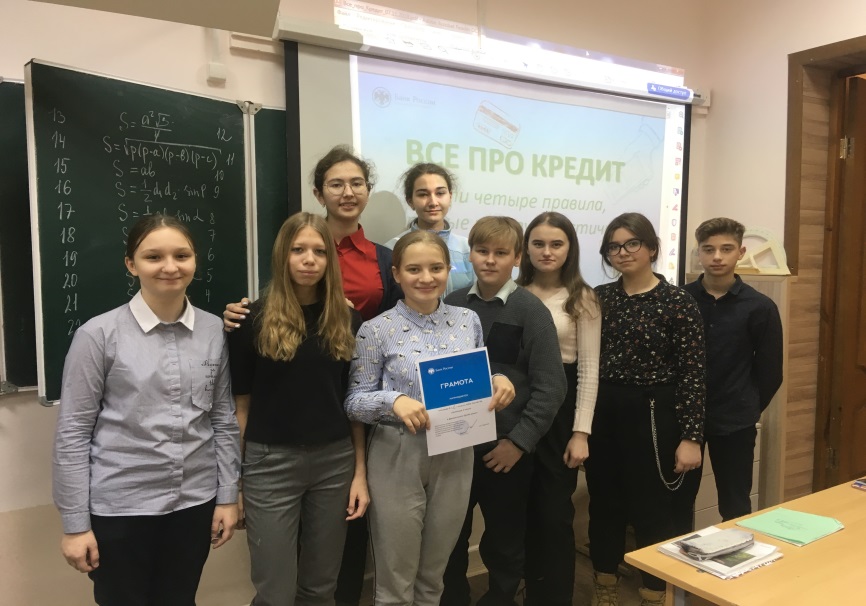 Встреча с представителями Сбербанка
Семинар со студентами Ярославского филиала Финуниверситета
Тематические занятия со студентами Финуниверситета
Лекции преподавателей Финуниверситета
Встречи с бизнесменами
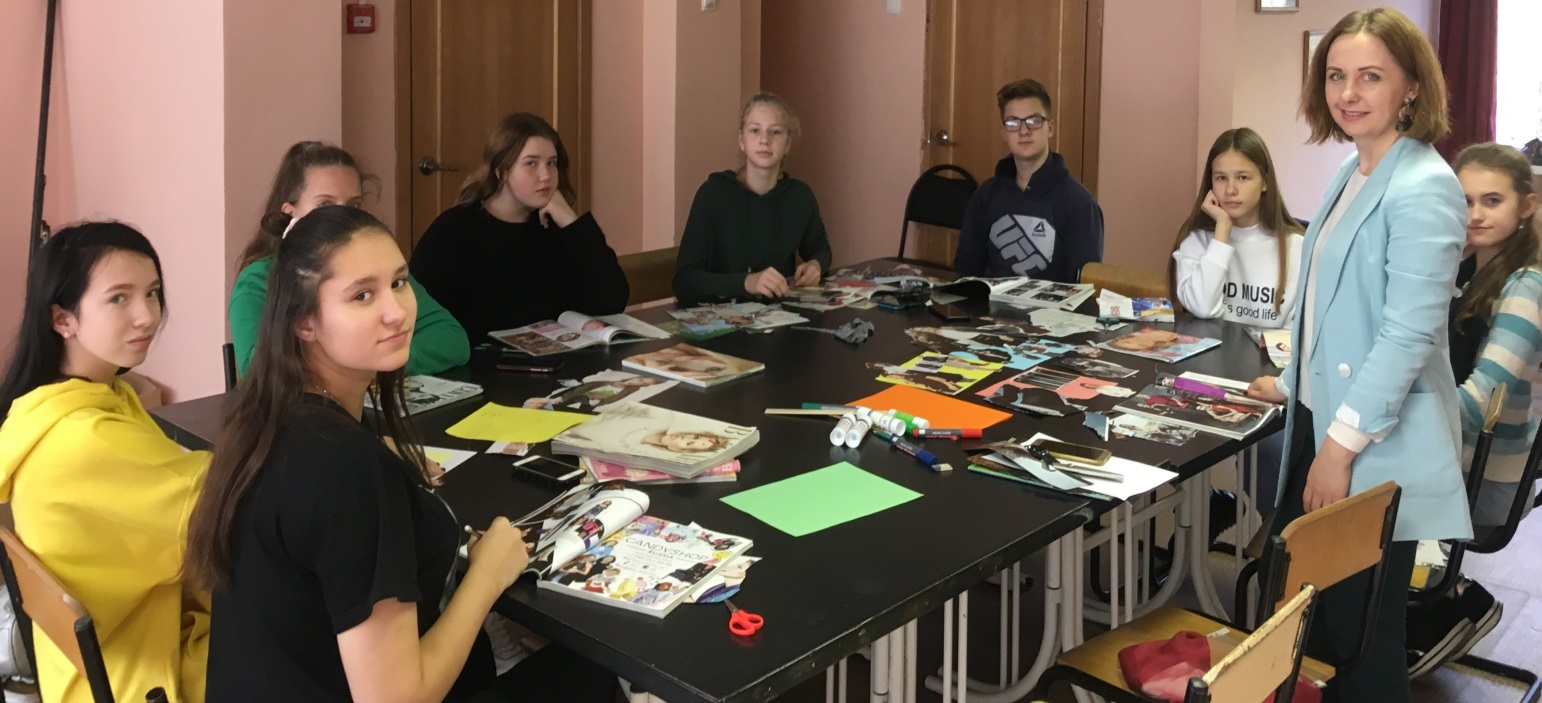 Результаты освоения курса
На что я  потрачу 1 миллион рублей(в процентах)
Спасибо за внимание